42M with several month history of L hip pain and decrased ROM
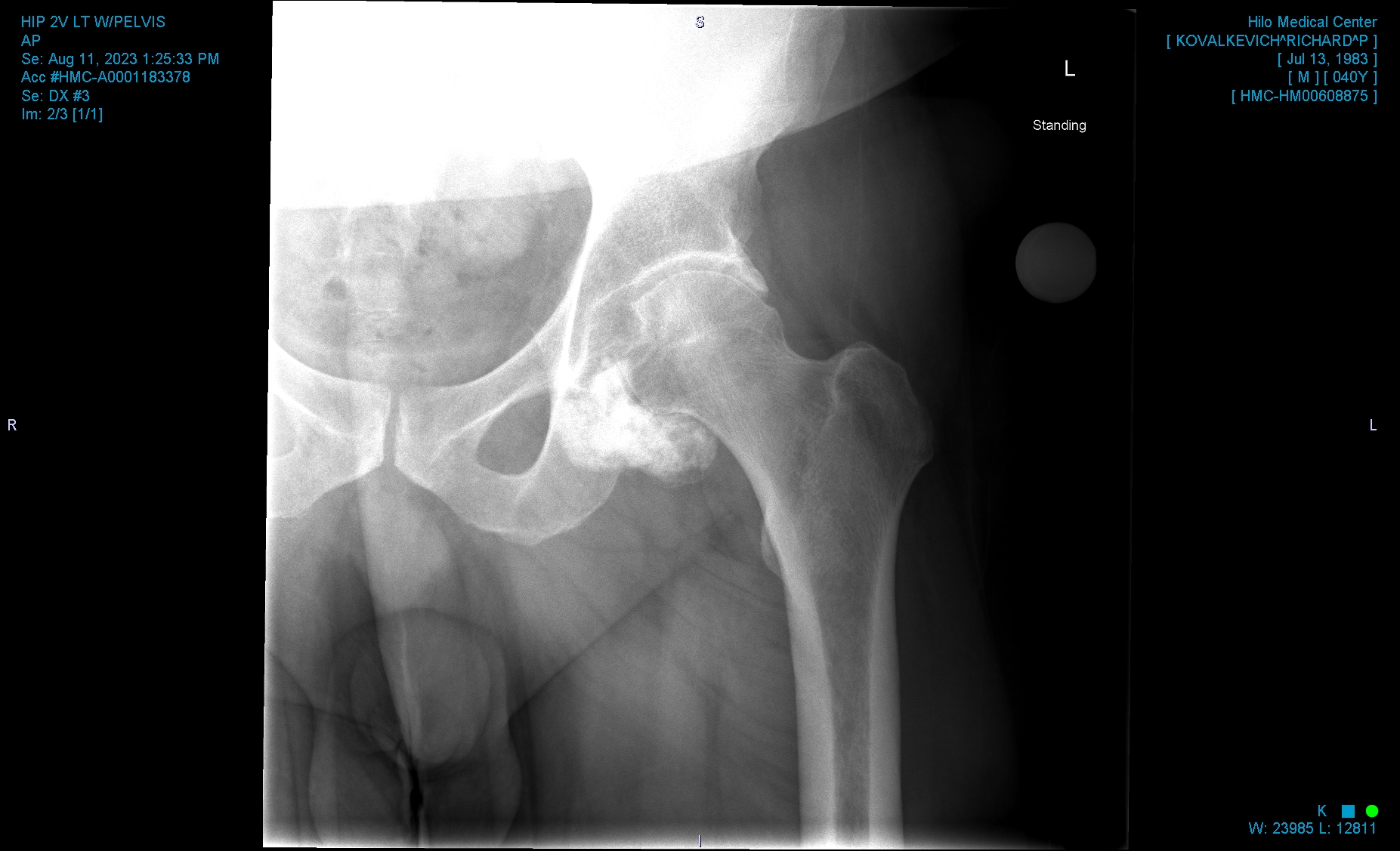 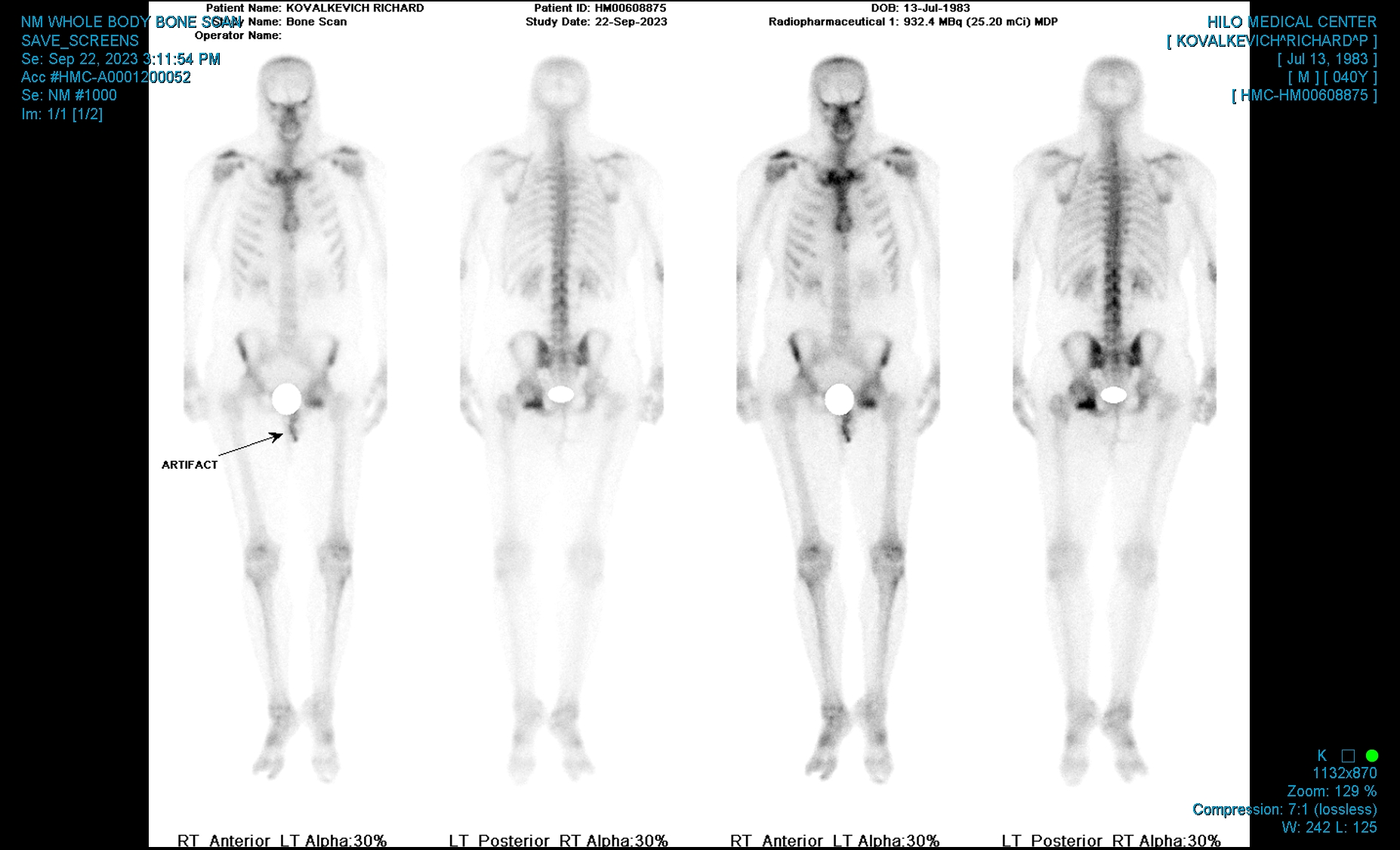 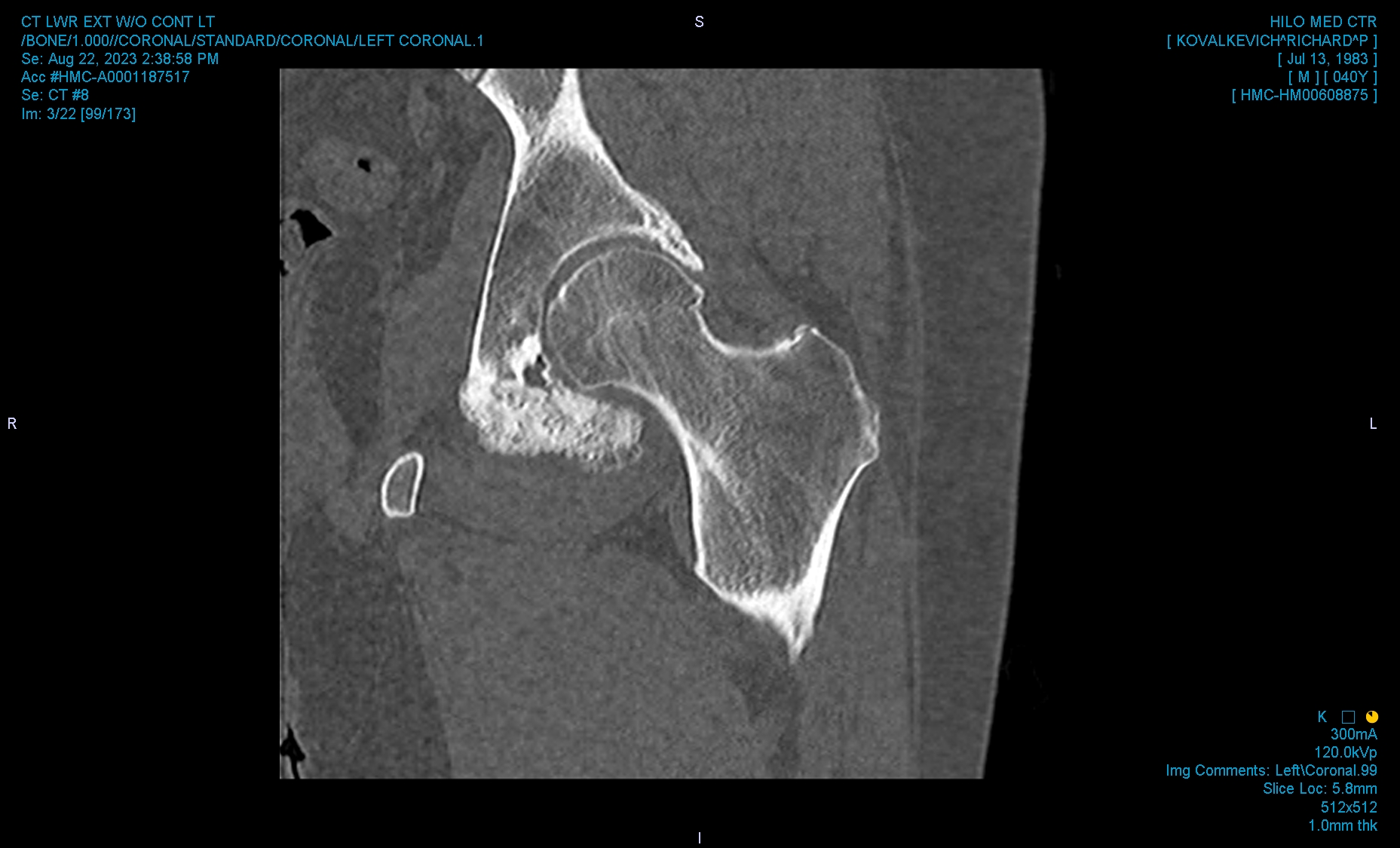 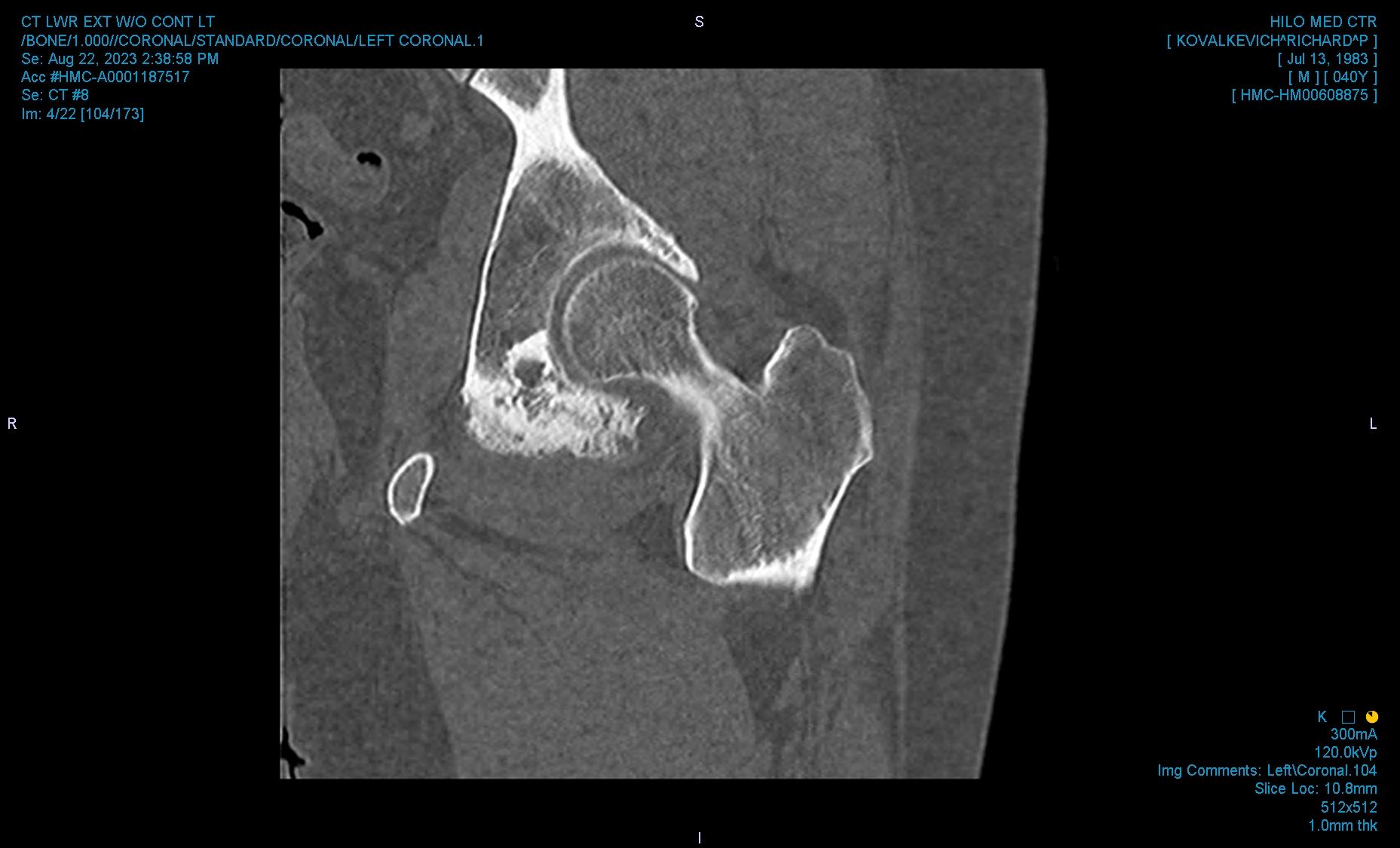 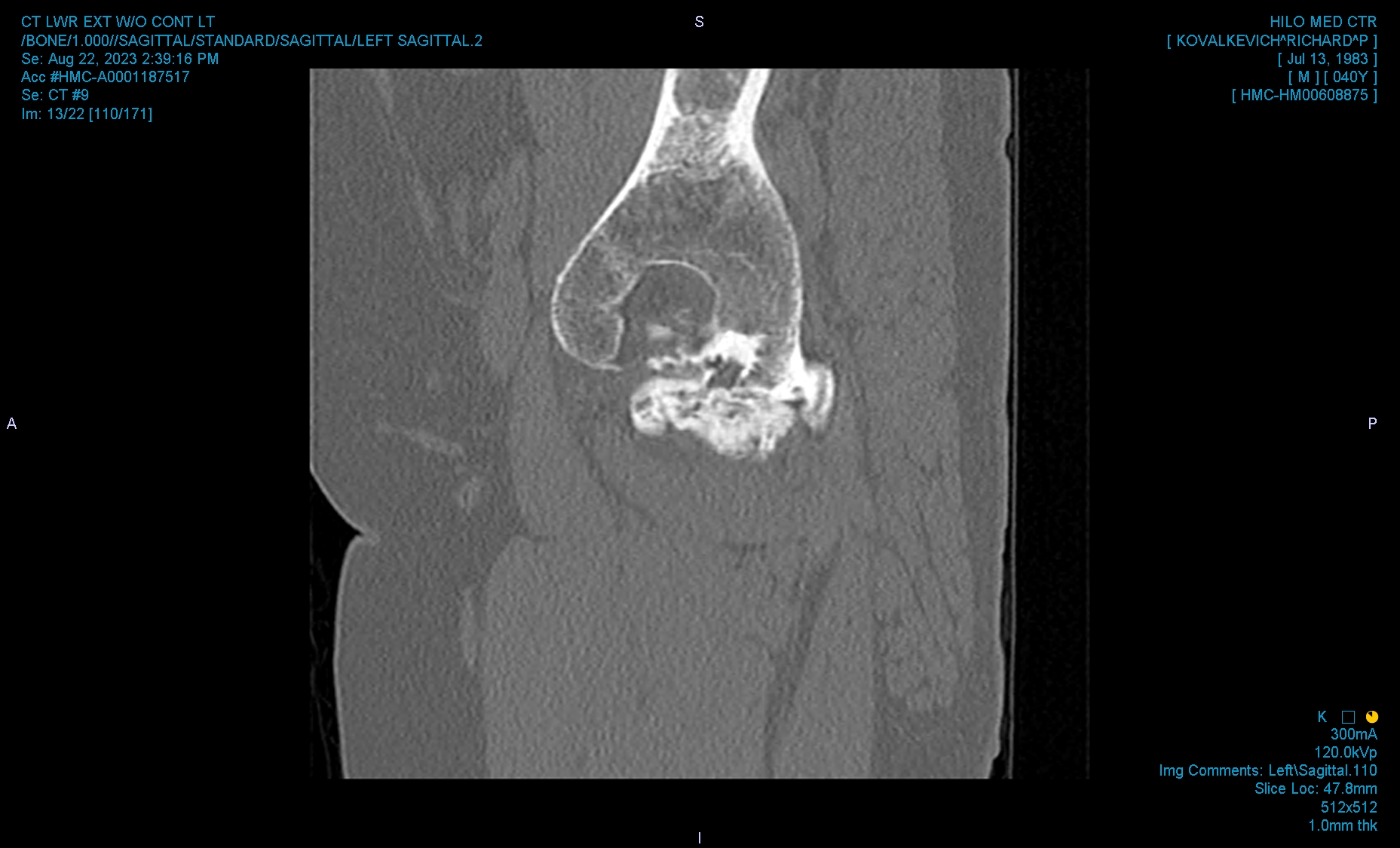 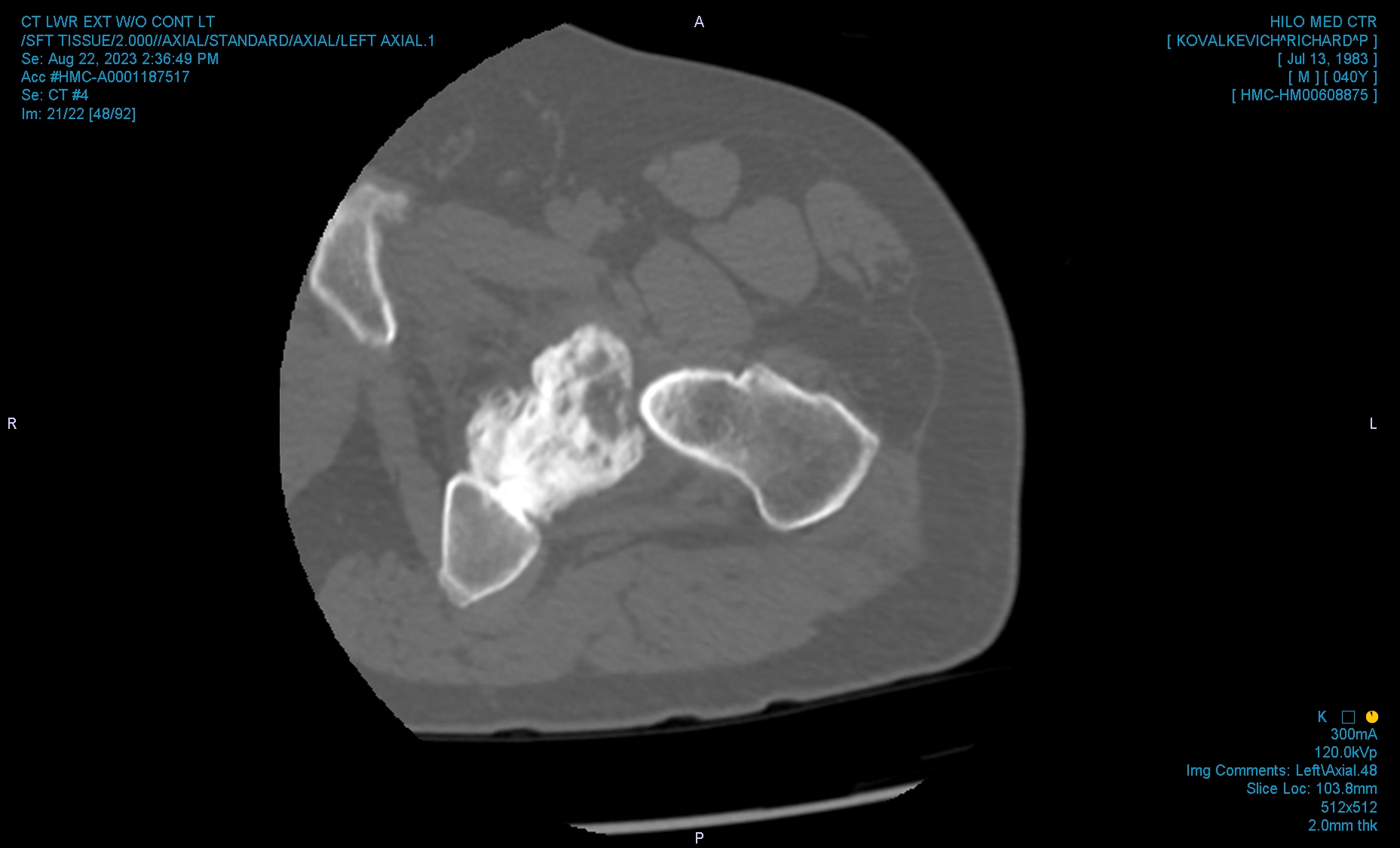 Sagittal
Axial
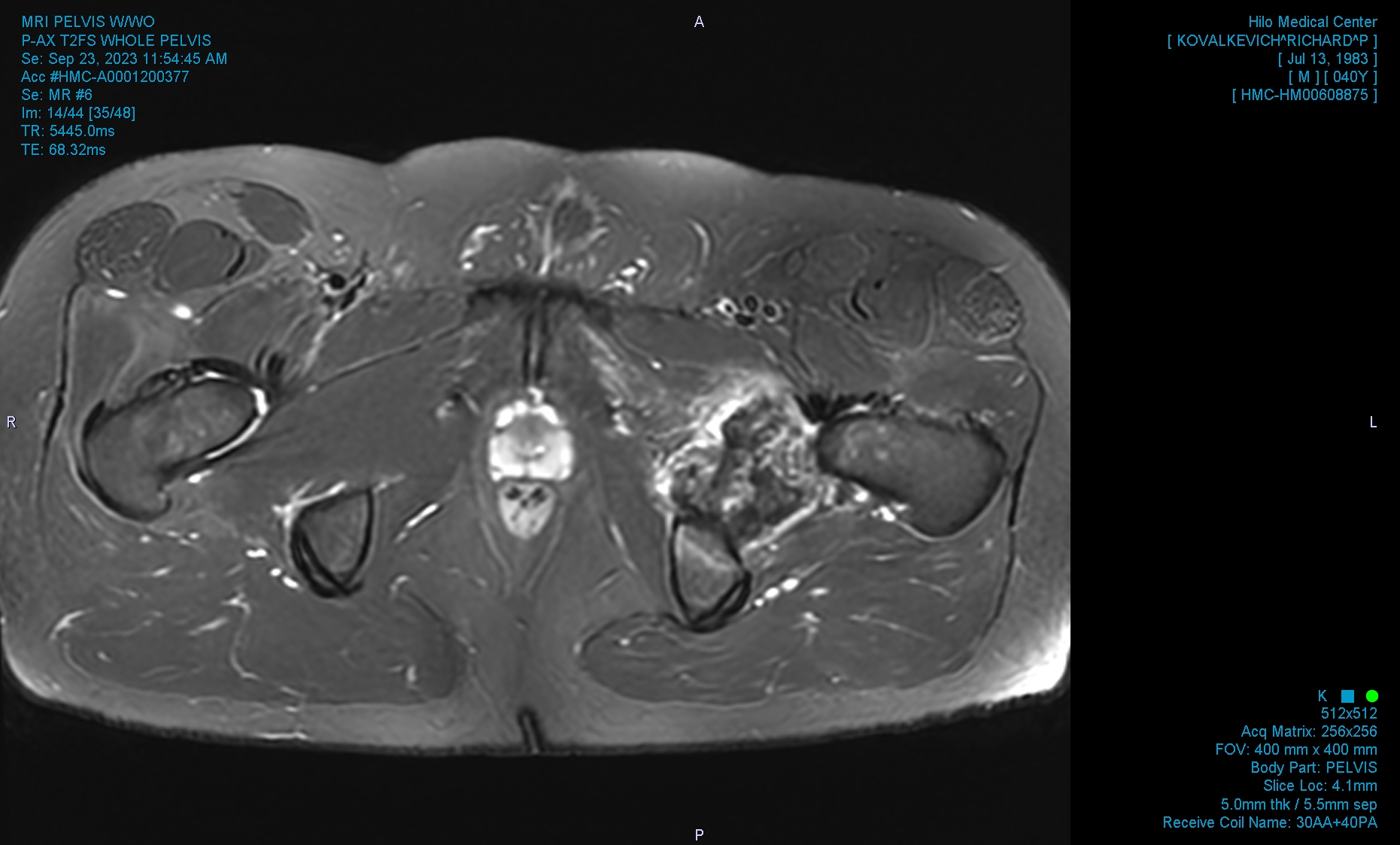 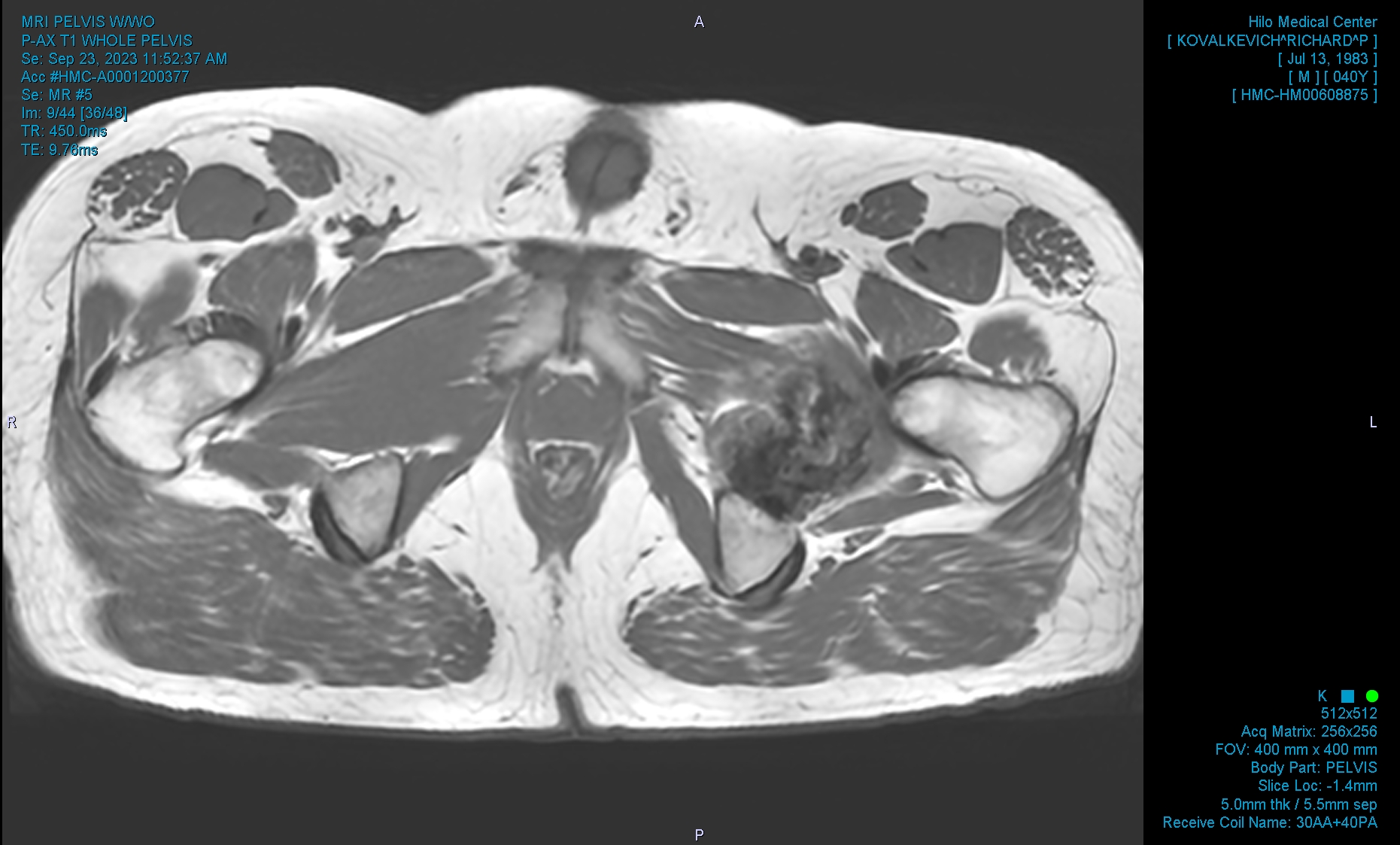 Ax T1
Ax STIR
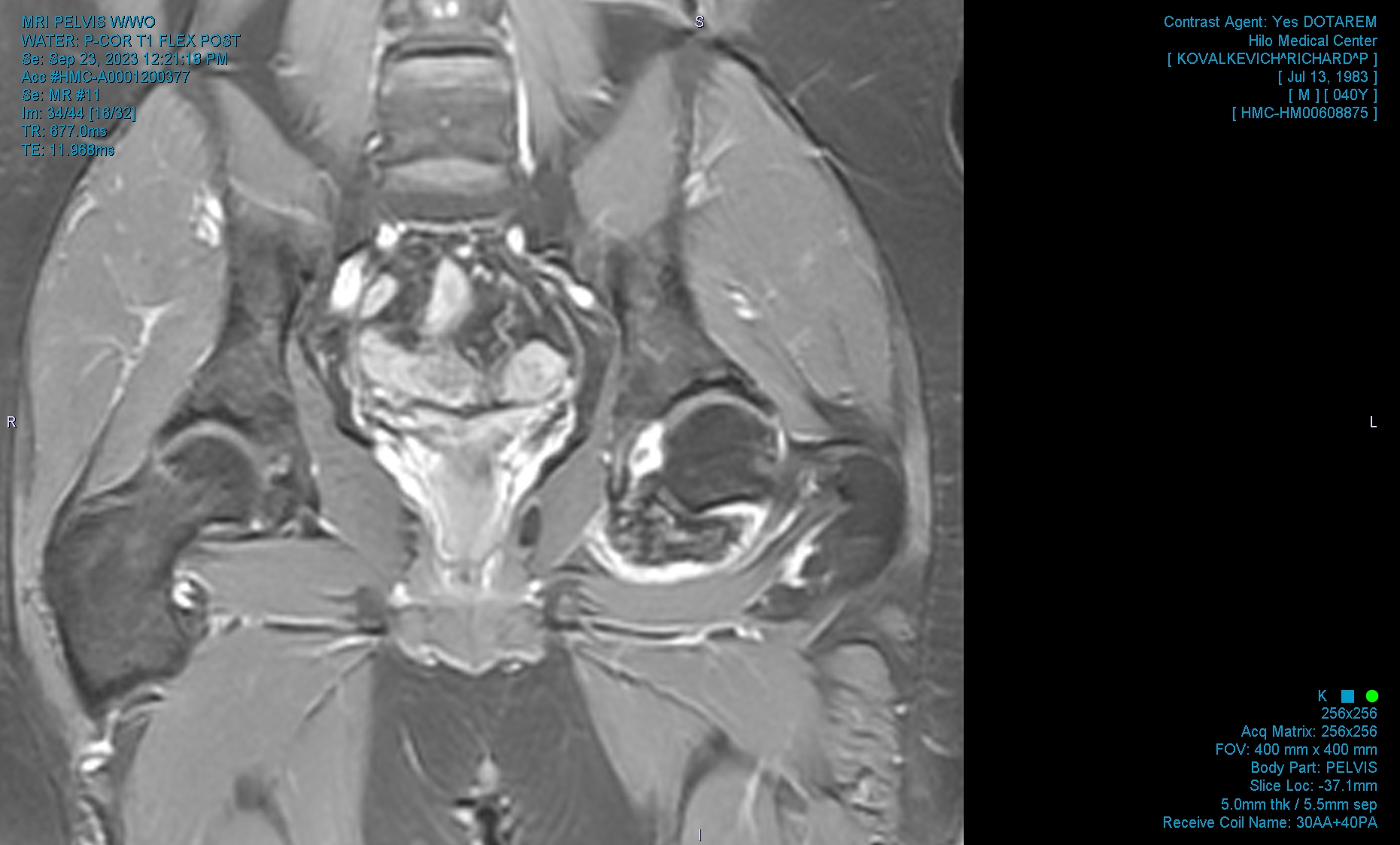 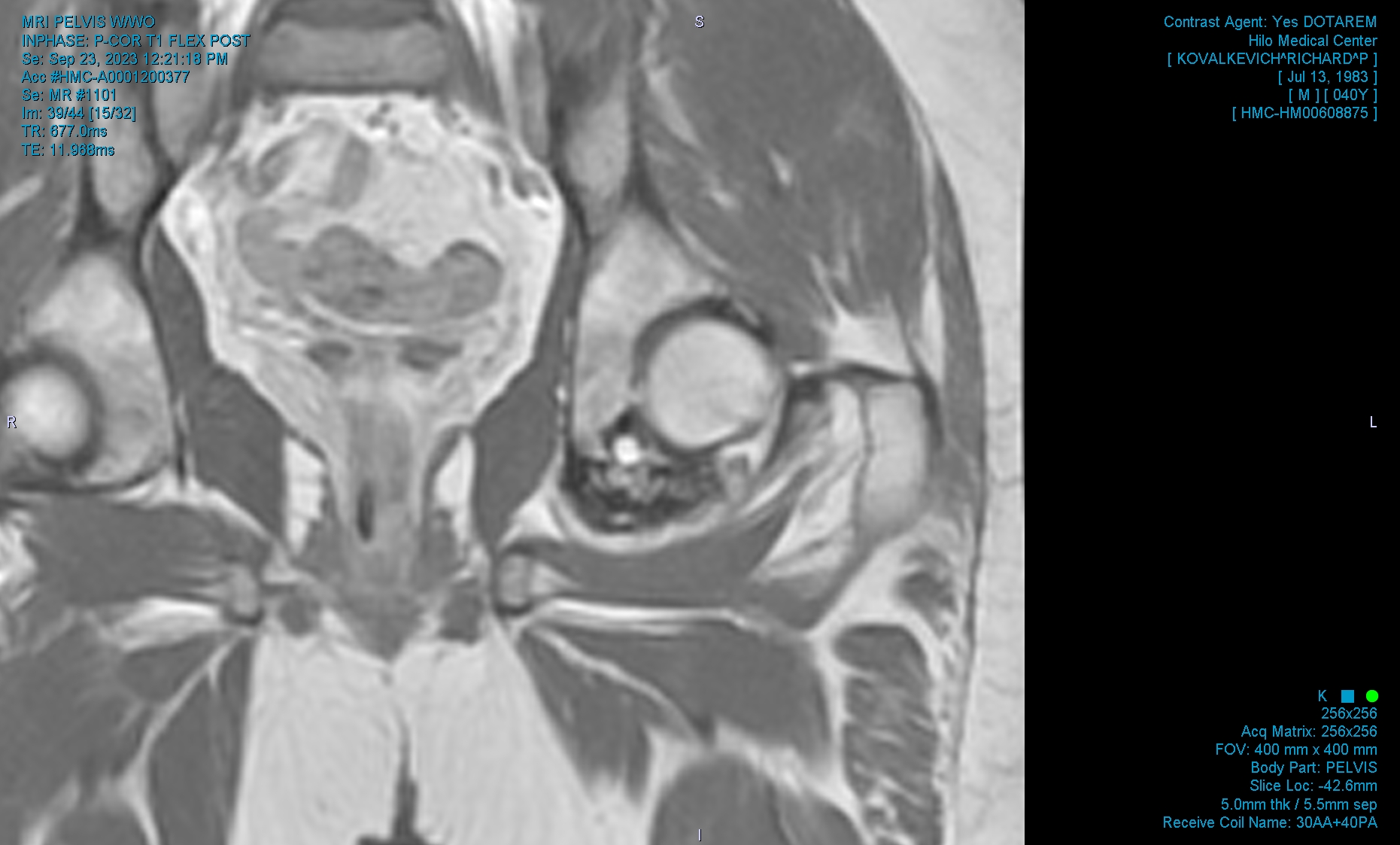 Cor T1 p Gad
Cor T1 FS p Gad